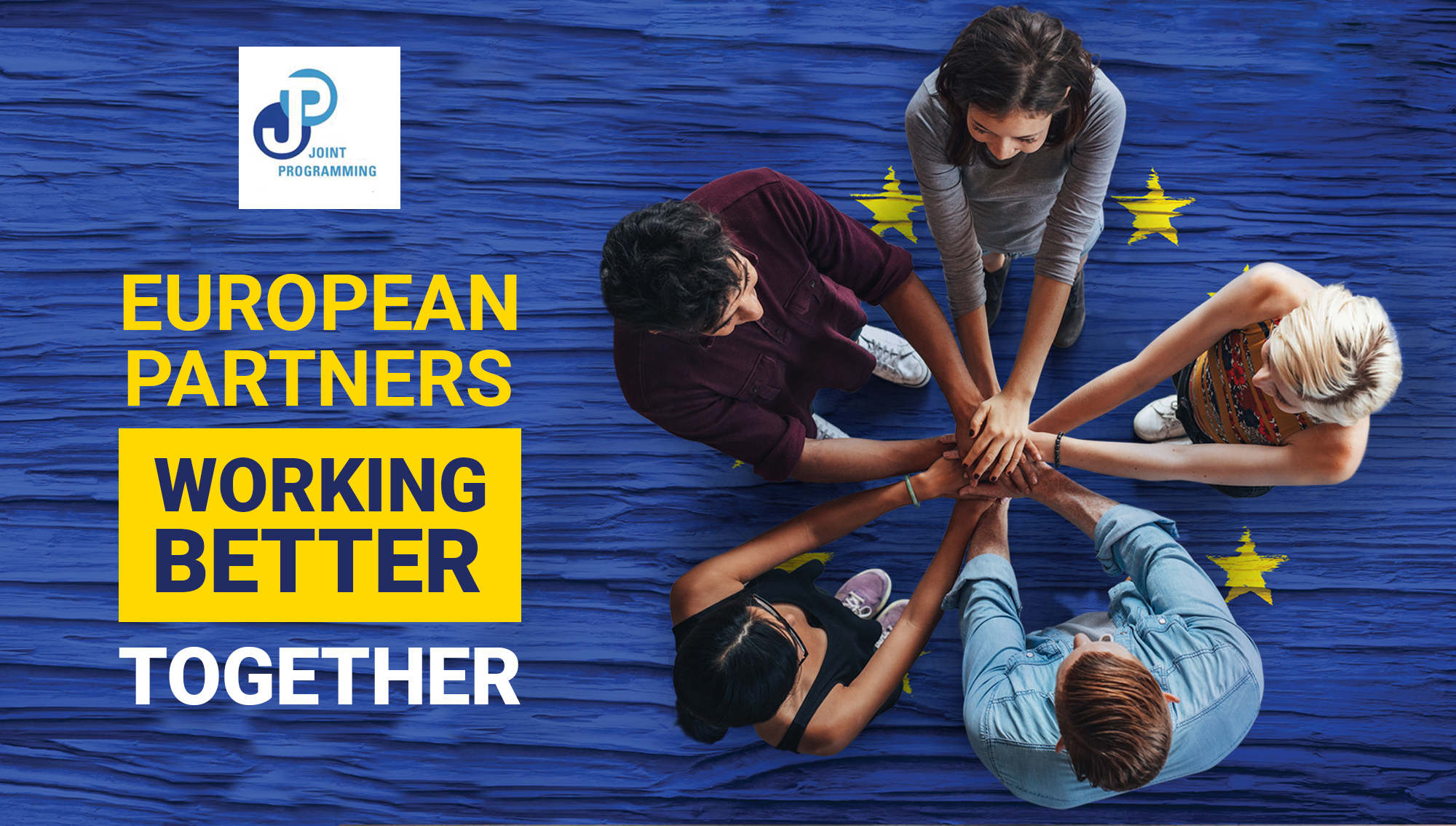 Joint Programming & Social Protection across the Humanitarian-Development Nexus 
Paris, 24 January 2019
Process of Joint Programming
[Speaker Notes: Definition:
JP is the joint planning of development cooperation and external actions by UE development and external action actors

Principles:
Country-led, flexible,]
COUNCIL CONCLUSIONS 2016 ‘STEPPING UP JOINT PROGRAMMING’
 EU GLOBAL STRATEGY 2016
 NEW EUROPEAN CONSENSUS ON DEVELOPMENT 2017
 2018 PROPOSAL FOR A SINGLE EUROPEAN INSTRUMENT IN THE NEW MFF (NDICI)


+ Council Conclusions on the revised EU International Cooperation and Development Results Framework (2018)
+ Council Conclusions on the Integrated Approach to External Conflicts and Crises (2018)
+ Joint Communication on Resilience (2017)
+ Council Conclusion on the Humanitarian-Development Nexus (2017)
[Speaker Notes: NEW EUROPEAN CONSENSUS:
Working Better Together
“At country level, the EU and its Member States will enhance Joint Programming in development cooperation to increase their collective impact by bringing together their resources and capacities. […] should be promoted and strengthened, while being kept voluntary, flexible, inclusive, and tailored to the country context, and allow for the replacement of EU and Member States programming documents with EU Joint Programming documents.”

“Joint monitoring and results frameworks will be core elements of the joint response to maintain momentum, inform dialogue and enhance mutual accountability.”

“Joint implementation can involve various financial modalities such as, co-financing and delegated cooperation, as well as non-financial means of implementation.”


EU GLOBAL STRATEGY 
“Joint programming in development must be further enhanced. New fields of our joined-up external action include energy diplomacy, cultural diplomacy and economic diplomacy. A more prosperous Union calls for greater coordination between the EU and Member States, the EIB and the private sector. We must become more joined-up across internal and external policies.”


2016 COUNCIL CONCLUSIONS:
Consolidation and expansion of JP in fragile and conflict countries
Accompany countries in transition to higher income levels 
Inclusion of strategic issues
Joint Programming as the preferred approach in the delivery of the external development assistance


COUNCIL CONCLUSIONS ON THE REVISED EU INTERNATIONAL COOPERATION AND DEVELOPMENT RESULTS FRAMEWORK:

10. The Council welcomes the revised EU Results Framework as a tool to facilitate joint follow-up and reporting by EU and Member States. In addition, the Council encourages the Commission services, the EEAS and Member States to further promote the use of joint results frameworks to facilitate joint programming, joint implementation and policy dialogues between the EU, Member States and stakeholders in partner countries.


COMMUNICATION ON RESILIENCE
Social Protection: The EU should support partner countries in developing economic resilience […]; particular attention should be given to skills development, creation of decent jobs, social protection, and economic empowerment of disadvantaged groups in this context;

4.3 Integrating the resilience approach into EU programming and financing
"The EU will build on existing practice to make an assessment of risk and resilience factors a standard component of programming processes and project design across EU humanitarian, crisis response and development assistance, including the EU Trust Funds"
"[…] the resilient approach should be taken into account in Joint Programming processes with Member States, which will be further encouraged"


CC ON THE INTEGRATED APPROACH
“The Council invites the High Representative and the Commission to ensure that joint conflict analyses are systematically carried out and updated for countries that are at risk of or facing conflict or instability and where the EU has a significant engagement. These analyses should comprise all relevant actors, including religious and cultural, in order to ensure a broad ownership and will feed into the ‘Single Country Assessments’ proposed in Council 
conclusions on Resilience. The joint conflict analyses will inform other processes of strategic engagement of the EU, such as regional and national programming and Joint Programming.”

CC HUMANITARIAN-DEVELOPMENT NEXUS
Social Protection: The Council stresses the importance of […] building risk sensitive systems, including social protection systems, to improve transparency and accountability, and governments’ capacity
Joint Programming: The Council also stresses the need to enhance coordination internally within the EU institutions and between the EU and its Member States […] in conducting joint analyses and planning, with a view to identifying needs and pulling together additional capacities, know-how and resources.]
JOINT IMPLEMENTATION
ADDED VALUE:
In support of country-owned objectives 
To lower transaction costs through sharing of resources
To increase European impact in policy dialogue


HOW TO BUILD A EUROPEAN PARTNERSHIP:
Financial joint implementation: delegated cooperation, trust funds, pooled funds, expansion of Twinning/TAIEX, blending 
Non-financial: joint analysis, joint policy dialogue, common messages/joint briefs, communication/visibility activities, evaluation and monitoring, joint missions
4
Global State of Play of Joint Programming
ACTIVE IN 37
56 countries
*drafts
Voices from the Field: Palestine
[Speaker Notes: Show Palestine video

BENEFITS OF JOINT PROGRAMMING

Increased influence and visibility and as EU and Member States work together and speak with a common voice

Improved coordination and coherence among European  donors leading to less fragmentation 

Increased transparency and predictability as EU and Member States plan together their resources in one common table

Can help identify opportunities for joint implementation and possible subsequent impacts on value for money and greater impact in pooling resources]
Added value of JP to social protection responses
Design: European vision / multi-year programming

Operations: combine Member States programmes / comparative advantages

Stakeholders: consultations w governments or local authorities 

Financing features: donor support and blockages restricting financing

Principles of Engagement: transparency and data sharing

Contribution to SDG 17:
Social Protection: strengthens partnerships
Joint Programming establishes and strengthens European partnerships
[Speaker Notes: Design: JP helps to develop a European vision (via joint assessments and analyses) and allow for a predictable multi-year programming.
Operations: on synergies and linkages, JP may assist in identifying how Member States programmes can be combined, based on comparative advantages
Stakeholders: JP being a country-driven processes, it empowers field actors to consult governments or local authorities in developing (common) programming.
Financing features: as a framework encouraging sharing of analyses among Europeans, JP can help to better target donor support and identify blockages that could restrict financing.
Principles of Engagement: JP helps to establish greater transparency in data sharing of, and between, actors.


CHAPTER D: KEY FEATURES OF SOCIAL PROTECTION RESPONSES IN CRISIS CONTEXTS 53
D1. Design 54
D2. Operations 60
D3. Stakeholders 62
D4. Financing features 64
D5. Principles of engagement 65]
SOCIAL PROTECTION IN 
JOINT PROGRAMMING DOCUMENTS
CAMBODIA
EGYPT*
IVORY COAST*
MOLDOVA
PARAGUAY
PALESTINE*
RWANDA*
SENEGAL
SC 
as a pillar
BOLIVIA
BURKINA FASO*
ETHIOPIA*
GHANA
KENYA*
LAOS*
MALI*
TOGO
UGANDA**
SC as part of a pillar
CAR*
HONDURAS*
CHAD**
GUATEMALA
NICARAGUA
TUNISIA
MYANMAR**
SC not part of the JPD
* * PILOT NEXUS COUNTRIES
* FRAGILE STATES
[Speaker Notes: Cambodia: 
Pillar 4 of Strategy (1/5 pillars) is Capacity Building and Human Resources Development
HEALTH subsector: Social health protection schemes 
European comparative advantages: 1/6 is social protection and welfare
(DE lead; CH+FR)
===================================================================

Egypt: Core Pillar (1/4) Area 2: Social Development And Social Protection
Objective: protection of marginalised groups from potential negative impacts of economic reforms, through enhanced social development and social protection as well as improved quality, accessibility and financing of related basic public services
Specific objective: support to social protection and cash-transfer programme ; improve coverage and quality of health services ; support programme of population strategy/population governance
SC Lead: EU and FR; active: ES, IT, UK
Health: lead: EU+FR; active: CZ, DE, ES, IT
=======================================================================

EthiopiaJOINT ACTION IN NUTRITION (joint implementation focus)
6 Social protection: Support multisectoral collaboration between Ministry of Health, MoAgriculture and MoLabour and Social Affairs;
How? Share lessons from pilot projects / provide support to MoH focal person / Contribute to harmonization of SBCC material
Lead Irish Aid, EU, DFID
=====================================================================

GHANA
Goal 1 (of 6 + cross-cutting issues) Build an industrialised, inclusive and resilient economy = sector/subsector: enhanced competitiveness and support to private sector; employment policy, skills development and social protection
DE, DK, EIB, EU, FR, NL, UK, CH
=======================================================================

MOLDOVA
1ST broad area: economic development and market opportunities, inc. sustainable and inclusive economic growth, social protection and health
Receives 25-30% of assistance to Moldova
Areas of Intervention: social protection and health
 The most in need are covered by social services which are provided in an efficient way
 Adequate social support provided to most in need
 Health services are efficiently organised, of quality, patient focused and there is collaboration with social care services
 The health system is well managed and financed and protects population from excessive health expenditures
 Population reduces unhealthy behaviour and holds health services accountable
Austria, Czech Republic, EIB, EU, DE, CH
======================================================================

PALESTINE
“Pillar 3: Sustainable Service Deliver” includes education, health and social protection sub-sectors. 
(iii) Social protection: enhancing the social protection framework remains an important investment for the EU. In line with national and sector strategies, priority interventions will build on and continue the work of previous achievements, including regular and predictable support to the budget of the cash transfer programme as a means of helping the PA meet its recurrent expenditure whilst it moves ahead with structural and policy reforms and reinforce the capacity of the Ministry of Social Development at institutional and policy levels to meet best practices in the area of social policy and poverty reduction - with a focus on strengthening policy planning and monitoring, the direct service delivery at the local level (including deconcentration) and rationalisation of local partnerships (including social accountability).
This Pillar addresses several cross-cutting issues. It will focus on access to services by the most
vulnerable strata of the population in line with the Right-Based Approach. Particular attention
will be given to women and girls, children, elderly and persons with disabilities
See page 102 of JPD

Lead EU Donors Belgium, Finland ; Active EU Donors France, Germany and Ireland
Like-Minded Donor Countries Norway
Other Major Donors: US, Japan, World Bank, UNESCO, UNICEF, and UNRWA
================================================================

PARAGUAY
FOCAL SECTOR 5.1 SOCIAL PROTECTION
The EU support will concentrate on the achievement of two strategic objectives: improve the effectiveness and coverage of the social protection system. The work through budget support also allows for work in parallel reforms in the area of public finance management. 
German cooperation aims to: the development of a management model for multi sectoral work for the implementation of integrated social public policies in the territory; improvement of the quality and timeliness of the registers of birth of children, adolescents, adults, adult flocks with a focus on indigenous population. 
In this area, the EU and Germany will be working with several modalities with a cumulated EUR 48 million.
===================================================================

RWANDA
1 of the strategic objectives for deve aid to Rwanda is social protection
The key challenges related to social protection are (1) ensuring increased coverage of the extreme poor and of all vulnerable groups by the social protection system; (2) addressing child poverty and vulnerability in the poorest households; (3) strengthening systems and building capacities; (4) measuring and communicating results and impact; (5) ensuring sustainability; and (6) linking social protection and disaster risk reduction. 
 
The overall objective of the sector is to “establish a social protection system that tackles poverty, inequality and vulnerability and improves access to essential services and social insurance”. The sector intends to achieve this by delivering core social protection programmes and building and strengthening linkages with complementary programmes. 
Lead: Sweden and UK; EU active
=======================================================================

IVORY COAST
2nd priority axis “accelerating the development of human capital and social well-being” (20% of
ongoing and planned commitments of the EU and its Member States) (incl health, education, training, employment)
“Social protection of workers in the informal sector is also supported, notably through mutual projects.”
Actions:
Délégation de 18 M€ de la France à ECHO (office humanitaire européen) en 2013 pour la composante du projet santé du 1er C2D portant sur les soins de santé de base
Delegation of 18 M € from France to ECHO (European Humanitarian Office) in 2013 for the health component of the 1st C2D on basic health care
EU FR DE
======================================================================

SENEGAL
Objectif stratégique 2 : accès à l'eau et l'assainissement ; qualité de l'éducation, enseignement
supérieur et recherche ; renforcement du système de santé et de protection sociale

One of the priority areas in the joint response focuses on strengthening the health and social protection system.
General objective: Ensure access to high-quality, efficient and equitable basic health care for the entire population. This objective will in particular contribute to the achievement of the following 
 
Specific objectives:
SO1 — Improving access to quality basic health services and health services for people, in particular the most vulnerable
 1.1.	Access to basic health services and social action for people living in areas of intervention is improved
1.2.	Access to quality services and care for women of child-bearing age and pregnant women is improved 
1.3.	The protection of children from the target diseases of the extended vaccination programme (EPI) and their access to integrated disease management are ensured.
1.4.	Morbidity and mortality related to communicable diseases are reduced

SO2 — Social protection for health as at 
2.1. Populations, including the destitute and the informal sector and vulnerable groups, are covered by the health risks through mutual health insurance companies
2.2. The health structures are better equipped to cover the target groups of universal health cover (universal health cover).

France, Luxembourg
Links to SDG 3 (health), SDG 5 (gender equality) and 10 (reduced inequalities)
===========================================================================

KENYA
MTP III priority (11 priorities) one of which is social protection which is linked to infrastructure.

Resilience is one of the pillars (linked mainly to food security and climate-related actions) 
(i) Strengthen governance at national, county and community level
(ii) Engaging with the private sector to overcome market and investment barriers and improve the business
environment;
(iii) Contributing to increased financing for infrastructure, including small scale projects;
(iv) Funding research and training as a public good.
===========================================================================

BURKINA FASO
Development Counsellors sectoral dialogue includes Labour, Employment and Social Protections (CdF Ministry of Youth for Vocational Training, Integration)
Added-Value of Europe:
“Many studies show that Europe has historically played a leading role in the development of social protection and welfare, the provision of social services, including human resources development and vocational training. The knowledge and experience of the European partners is useful for the development of quality human resources capable of meeting the immediate and long-term needs of the market, facilitating the creation of decent jobs and improving the competitiveness of the country. In particular, Burkina Faso will be able to benefit from the European programmes targeted at this issue, in particular those under way with French, Italian and Austrian cooperation.”

FR, IT, AT
============================================================================

LAOS
Joint Strategy’s analysis states: “The quality of essential social service delivery to poor and vulnerable groups is in
urgent need of improvement, including and particularly to disadvantaged minority and upland populations.”
“European partners also have vital lessons and knowledge to share on the importance of ensuring social protection and welfare in the context of rapid economic growth and regional integration.”

On joint approach and choice of sectors: “The plan focuses on national income, human assets (social protection to ensure access to education, nutrition and health), economic vulnerability and resilience to natural and man-made shocks.”
Agri, Education, health is where we have reference to social services delivery.
Specifically, nutrition is linked directly to social protection.
According to Laos JP Document Health sector response has two specific objective namely “Strengthening Public Health Systems in Lao” and “Improving Access to and Quality of Maternal and Child Health”. At some level, these two objectives have linkages with social protection. For example, strategic objective 1 highlights the development of a health and social insurance system. Also strategic objective 2 shows that additional efforts are needed to reach the MDG targets on maternal and child health.
Nutrition: EU, FR, CH (18% of financial commitments)
Health; FR, LU (8% of financial commitments)
======================================================================

TOGO
Social Protection(w human capital and employment) a priority area in Togo’s national development plan (SCAPE) linked to health, water, education, gender and culture.
DE and FR (esp. via AFD in edu and vocational training)]
Member States in SC:
SC as pillar of Joint Programming Documents:
EU, France, Germany
UK and Switzerland

SC part of analysis/pillar of Joint Programming Documents:
EU, France, Germany, UK
Italy, Spain, Netherlands, Switzerland


Occasionally, other EU MS work on social protection-related field: BE, IE, DK, LU, SE
Social protection and cash transfers/vulnerable groups:
Ex: Egypt, Palestine, Paraguay, Rwanda, Uganda, Senegal

Social Protection and Health
ex: Cambodia, Egypt, Laos, Moldova, Palestine, Senegal, Bolivia

Social Protection and Nutrition
ex: Ethiopia, Laos, Mali, Kenya

Social Protection and employment/skills
ex: Ghana, Burkina Faso

Social protection and education
ex: Togo, Burkina Faso
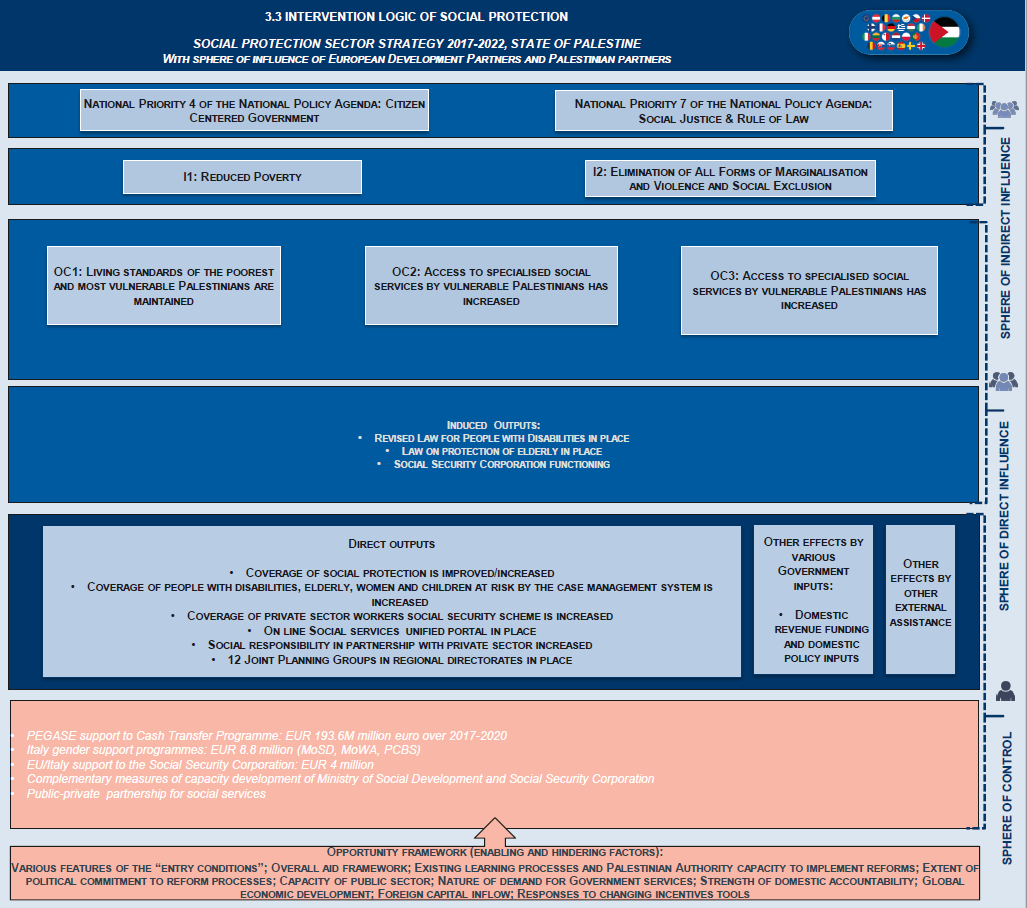 CAMBODIA
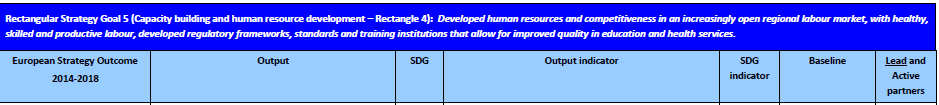 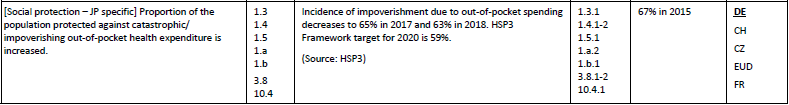 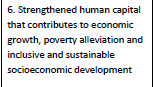 SENEGAL: 7.6. Renforcement du système de la santé et de la protection sociale
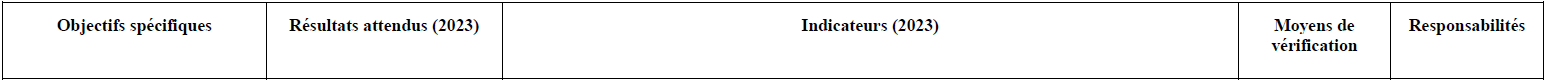 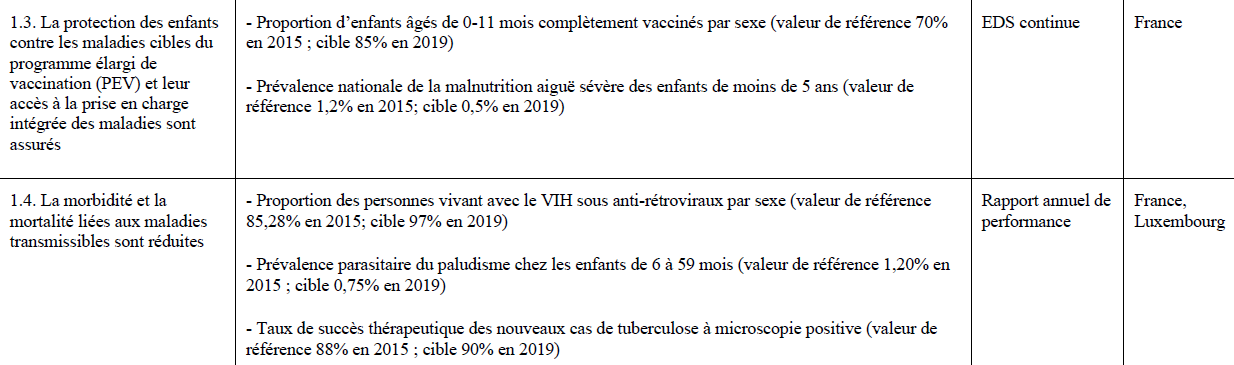 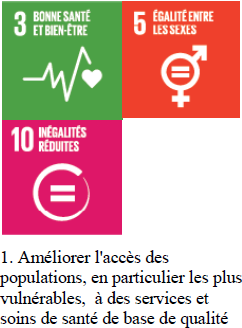 Study on Joint Programming in conflict and fragile states
Recommendations:

Consider a joint conflict/situational/shared risks analysis as a first step
Develop a light joint strategy / vision/ joined-up approach that can contribute to the medium/long-term aspiration of a JP process
	Possible actions:
 Resilience as a core focus of the strategy
 Consider ‘security’ as a cross-cutting issue
 Consider using specific joint actions as pilot approaches to draw lessons
 Limit strategy to few key sectors, results, indicators
 Allow for regular reviews
 Consider whether the strategy should be labelled as confidential
 When no NDP exists, allow alternatives (SDG, sectoral focus, subnational plans) for aligning of the strategy
 Start with the “willing” European donors
 Taking into account the high turnover of staff in fragile states, use the joint strategy as a basis for handover
 Keep Heads of Mission and HQ involved in the JP process
Topics for discussion at the working session
What incentives can there be for the EU and the Member States to work better together at country level and to embed social protection in their joint analysis/response?

How can social protection become a trigger or entry point for better joint programming/ implementation across the humanitarian-development nexus?
[Speaker Notes: INCENTIVES TO START JP:
Joint Programming as an information-sharing opportunity/framework + joint needs assessment
Entry point for a more resilience-based approach + joint vision + common positioning vis-à-vis stakeholders
JP as a door to engage a larger number of MS + entering into a more effective dialogue with PC governments

The way forward for JP in fragile contexts would appear to be:
joint risk and conflict analysis, 
improved coordination, 
joint policy dialogue, and 
joint financial implementation which targets key drivers of risk (or of conflicts) in the country. 
In some settings it may, however, also be worth exploring if JP can play a role in kick-starting a thoughts process on more innovative elements of financing within fragile contexts, including the promotion of private sector investment in high risk areas.


DISINCENTIVES FOR JP:
Lack of capacity at country level
Procedural concerns trump strategic thinking
Reluctance to share security/highly sensitive information
Frequent staff turnover in fragile states leading to difficulties in medium term planning
JP seen as a purely multi-year programming exercise not fit for fragile states

Common obstacles to Joint Programming in crisis and fragile states:
The absence or quasi-absence of a policy dialogue with the government
A non-existing or poor quality national development plan. 
No or at least a reduced EU/Member State presence in country.
Evacuation of at least part of EU/ Member State staff to different locations (neighbouring Partner Country or headquarters) which complicates the organisation of regular JP meetings and exchanges within the group. 
EU and Member States provide mainly humanitarian aid (more than 60% of overall EU/Member State assistance, according to OECD DAC figures as an average worldwide) to the country.
Non-existing or only annual Member States country strategies and funding forecasts due to the volatility of the context. 
The majority of the EU´s (including Member State) implementing partners on the ground (according to the OECD DAC database) are multilaterals and civil society organisations. In the case of Yemen, for example, just over three fifths of EU donor programming in Yemen goes to international organisations and international NGOs. This is contrary to the EU´s usual preference of working with and through the governmental channels at country level.]